Using Noodletools Notes
“My Ideas” box:
What to you wonder?
How does this fit in with what you know?
What do you need to do to follow up?
HOW DOES THIS RELATE TO THESIS?
Constructing an Argument
Claim
Evidence 
Reasoning
Alternatives to Consider (Rebuttal)


They  Say/I Say
The “role” of a source
Analyze existing bibliography to determine function of source
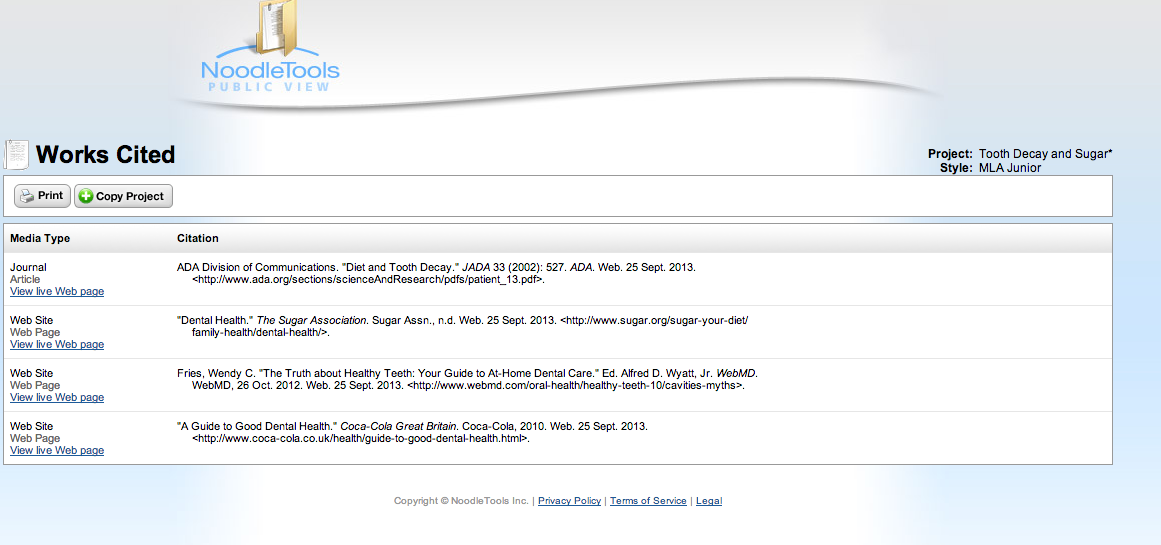 Justify Every Source
“Biased” sources are OK if you understand their role
Can you JUSTIFY every source in your bibliography based on its role related to your thesis?

Activity: You are the source